Discussion of “Global Imbalances and Currency Wars at the ZLB”
Arvind Krishnamurthy
Stanford University

2016 Pacific Basin Research Conference
Federal Reserve Bank of San Francisco, 11/18/2016
Outline
Review of the model’s mechanism
Interest rates and asset shortage
ZLB and currency wars

Safe asset shortage
Interest rate determination
[Speaker Notes: Model is centrally about determination of interest rates. So lets focus on that market clearing]
Krishnamurthy-Vissing-Jorgensen (JPE 2012)
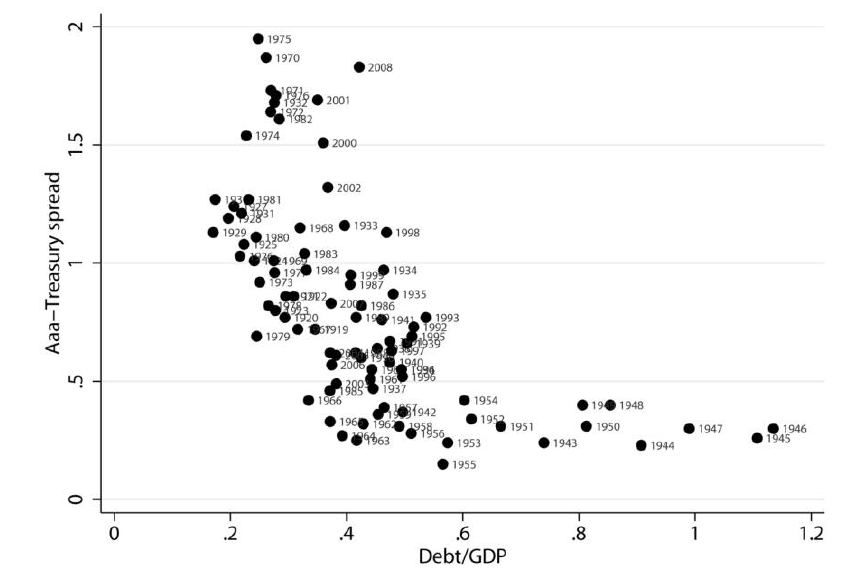 r
“Asset shortage” supply and demand driving interest rates, rather than consumption growth
r
0
[Speaker Notes: Output falls to clear the market at the 0 interest rate. Common recipe by now in the ZLB literature]
Financial Autarchy
0
0
Intratemporal consumption FOC…
[Speaker Notes: There is the odd feature that the recession in foreign leads to an appreciation in foreign.  Is that obviously a good feature of a model?]
Financial Autarchy
r
0
0
Home is a debtor country. Leads to a CA deficit
[Speaker Notes: Contagion through asset scarcity]
A story of the mechanism
Nominal spending is driven by quantity of assets (“aggregate liquidity”?) of consumers
Demand-driven NK model  Decline in output and income

If not at ZLB, central bank can lower rates to offset (“boost asset values”)
Contagion story is that foreign investors buy up US debt, reducing private US liquidity…
Financial Integration and indeterminacy
r
0
0
[Speaker Notes: Indeterminacy as currency wars, or as multiple equilibria and reserve currency appreciation in bad times]
Safe asset shortage and ZLB
Suppose safe asset demand is large-money institutional demand
China, Japan,…
Corporate cash pools (Apple, …)
Security lenders

Is ZLB a constraint on safe asset rates?
Yes IF cash is an alternative safe asset investment for the large-money buyers

Suppose a set of investors love Apple stock so much that the expected return on Apple fell below zero
No interaction with ZLB
Safe asset shortage and output
Suppose safe assets were private liquidity
Collateral

Quantity reduction in private liquidity could be expected to reduce output
With or without a ZLB
Summary
When ZLB binds, countries may choose to opt for a currency war

Zero-sum game

Scope for coordination to increase (a) asset supply; (b) government spending